BÌNH ĐƠN THUỐC NGOẠI TRÚ

THÁNG 3.2019



                                           Nhóm dược lâm sàng
VÌ SAO PHẢI GIÁM SÁT ĐƠN THUỐC
Sai sót liên quan đến thuốc có thể phòng ngừa
5,6
triệu USD
Kéo dài thời gian nằm viện
Mỗi bệnh viện tại Hoa Kỳ
750
triệu bảng Anh
Mỗi năm tại Anh
Tăng nguy cơ tử vong gấp 2 lần
2
VÌ SAO PHẢI GIÁM SÁT ĐƠN THUỐC
Dự phòng và ngăn chặn sai sót trong quá trình kê đơn, cấp phát, thực hiện đơn

GIÁM SÁT KIỂM TRA ĐƠN THUỐC HỖ TRỢ
Đảm bảo an toàn cho người bệnh
Đảm bảo an toàn nghề nghiệp cho BS, DS
Đảm bảo chất lượng khám chữa bệnh cho BV
Đảm bảo hạn chế chi phí khám chữa bệnh do tai biến
3
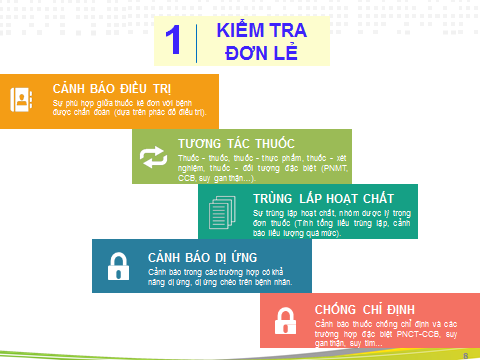 NỘI DUNG
1. Cập nhật thông tin dược lý Diacerein
2. Đơn thuốc
 Diacerein
Thiếu chẩn đoán - PPI
Tương tác thuốc thường gặp